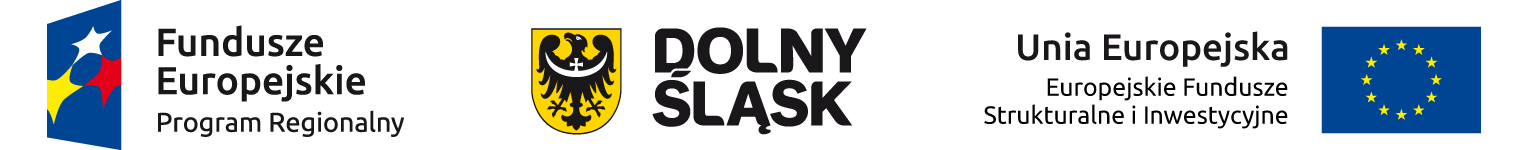 Podstawowe informacje dot. naboru wniosków                                          o dofinansowanie w trybie konkursowym  
dla 
Osi Priorytetowej 10 EDUKACJA 
Działanie 10.1
Zapewnienie równego dostępu do wysokiej jakości edukacji przedszkolnej


Regionalny Program Operacyjny 
Województwa Dolnośląskiego 2014-2020
Wrocław, 28.10.2016 r.
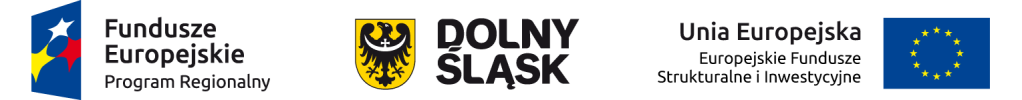 Spotkanie informacyjne dotyczy konkursów w Działaniu 10.1
Konkurs nr: 
RPDS.10.01.01-IZ.00-02-174/16
RPDS.10.01.02-IZ.00-02-175/16
RPDS.10.01.03-IZ.00-02-176/16
RPDS.10.01.04-IZ.00-02-177/16

Poddziałanie 10.1.1 Zapewnienie równego dostępu do wysokiej jakości edukacji przedszkolnej – konkurs horyzontalny i OSI
Poddziałanie 10.1.2 Zapewnienie równego dostępu do wysokiej jakości edukacji przedszkolnej – ZIT  WrOF
Poddziałanie 10.1.3 Zapewnienie równego dostępu do wysokiej jakości edukacji przedszkolnej – ZIT  AJ
Poddziałanie 10.1.4 Zapewnienie równego dostępu do wysokiej jakości edukacji przedszkolnej – ZIT AW
2
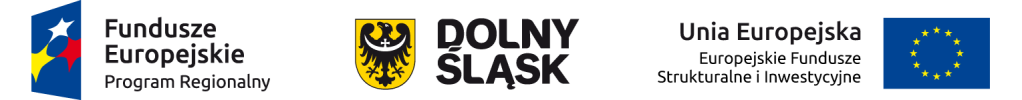 Cel szczegółowy Działania 10.1
Zwiększenie liczby miejsc w edukacji przedszkolnej i podniesienie kompetencji uczniów w przedszkolach
3
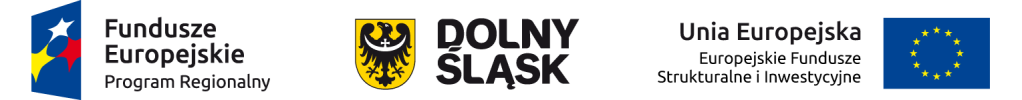 Konkursy ogłasza:
W ramach Poddziałania 10.1.1 Instytucja Zarządzająca Regionalnym Programem Operacyjnym Województwa Dolnośląskiego 2014 -2020 (IZ RPO WD)

W ramach Poddziałania 10.1.2 IZ RPO WD oraz Gmina Wrocław pełniąca funkcję               IP RPO WD w ramach instrumentu ZIT WrOF

W ramach Poddziałania 10.1.3 IZ RPO WD oraz Miasto Jelenia Góra pełniące funkcję IP RPO WD w ramach instrumentu ZIT AJ

W ramach Poddziałania nr 10.1.4 IZ RPO WD oraz Gmina Wałbrzych pełniąca funkcję IP RPO WD w ramach instrumentu ZIT AW
4
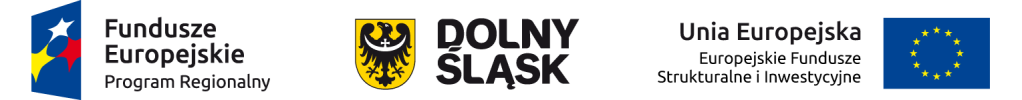 IP RPO WD wspólnie z IZ RPO WD
pełnią rolę 
Instytucji Organizującej Konkurs (IOK)  


Funkcję Instytucji Zarządzającej 
pełni 
Zarząd Województwa Dolnośląskiego


Zadania związane z naborem wniosków realizuje Departament Funduszy Europejskich w Urzędzie Marszałkowskim Województwa Dolnośląskiego                z siedzibą we Wrocławiu, ul. Mazowiecka 17
5
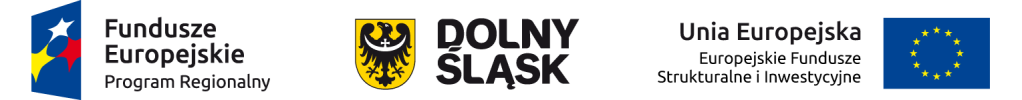 Kwoty środków europejskich przeznaczone na konkursy
Poddziałanie 10.1.1 
Zapewnienie równego dostępu do wysokiej jakości edukacji przedszkolnej – 12 623 991 PLN 

Kwota dofinansowania została podzielona na pulę horyzontalną oraz pięć Obszarów Strategicznej Interwencji (OSI)

Horyzont – 2 104 000 PLN

Zachodni Obszar Interwencji – 1 984 521 PLN
Legnicko-Głogowski Obszar Interwencji – 3 197 332 PLN
Obszar Interwencji Doliny Baryczy – 1 822 909 PLN
Obszar Interwencji Równiny Wrocławskiej – 1 408 564 PLN
Obszar Ziemia Dzierżoniowsko-Kłodzko- Ząbkowicka – 2 106 667 PLN
6
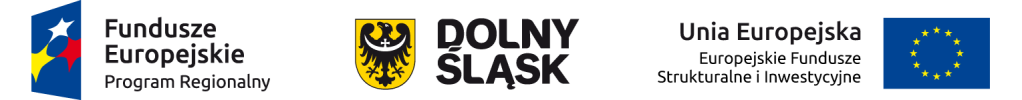 Kwoty środków europejskich przeznaczone na konkursy
Poddziałanie 10.1.2 Dostosowanie  systemów kształcenia i szkolenia zawodowego do potrzeb rynku pracy – ZIT  WROF 
 	- 10 825 711 PLN

Poddziałanie 10.1.3 Dostosowanie  systemów  kształcenia i szkolenia zawodowego do potrzeb rynku pracy  – ZIT  AJ
					- 6 311 998 PLN

Poddziałanie nr 10.1.4 Dostosowanie  systemów  kształcenia i szkolenia zawodowego do potrzeb rynku pracy – ZIT AW
					- 4 418 397 PLN
7
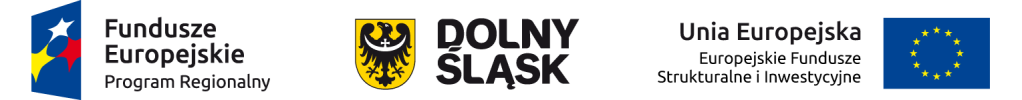 8
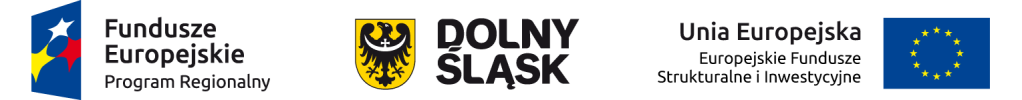 9
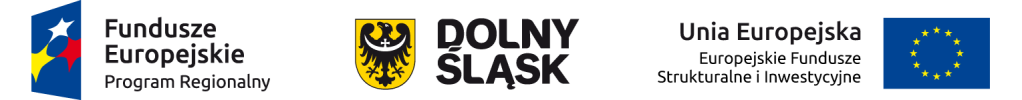 10
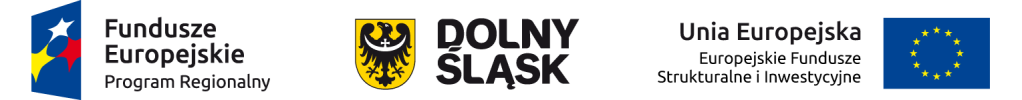 11
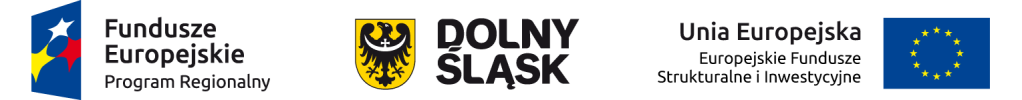 Przedmiot konkursu
Typy projektów:

10.1.A. Uruchamianie nowych miejsc, w tym dostosowanych do potrzeb dzieci z niepełnosprawnościami, w istniejących lub nowych ośrodkach edukacji przedszkolnej, m.in. specjalnych i integracyjnych oraz uruchamianie nowych miejsc alternatywnych form opieki nad dziećmi w wieku przedszkolnym.
 
10.1.B. Dodatkowe zajęcia edukacyjne i specjalistyczne mające na celu rozwój dzieci na wczesnym etapie edukacji, poprzez rozszerzenie oferty ośrodka wychowania przedszkolnego o dodatkowe zajęcia wyrównujące szanse edukacyjne dzieci w zakresie stwierdzonych deficytów oraz zwiększające szanse edukacyjne dzieci. 

10.1.C. Doskonalenie umiejętności, kompetencji lub kwalifikacji nauczycieli ośrodków wychowania przedszkolnego, niezbędnych do pracy z dziećmi w wieku przedszkolnym, w tym z dziećmi ze specjalnymi potrzebami edukacyjnymi, w szczególności w zakresie współpracy nauczycieli z rodzicami, w tym radzenia sobie w sytuacjach trudnych
12
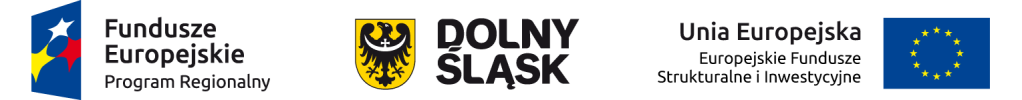 Możliwości łączenia typów projektów
Projekty, które zakładają tworzenie nowych miejsc przedszkolnych, realizowane są jako typ 10.1.A. Typ 10.1.A może być realizowany jako samodzielny typ projektu lub połączony z typami uzupełniającymi: 10.1.B i/lub 10.1.C.
 
Typ projektu 10.1.B może być realizowany samodzielnie, o ile wiodące i dominujące wsparcie (zarówno merytorycznie, jak i finansowo) skierowane jest do dzieci z niepełnosprawnościami. Elementem takiego projektu może być dostosowanie istniejących miejsc przedszkolnych do potrzeb dzieci z niepełnosprawnościami (bez konieczności zwiększenia liczby miejsc przedszkolnych podlegających pod dany organ prowadzący). Powyższe dostosowanie powinno być zaplanowane w ramach mechanizmu racjonalnych usprawnień. 
 
Typ projektu 10.1.C nie może być realizowany samodzielnie. Może stanowić uzupełnienie pozostałych typów projektów. Oznacza to, że formy wsparcia możliwe do realizacji w ramach typu 10.1.C nie mogą stanowić dominującego wsparcia w ramach projektu (zarówno merytorycznie, jak i finansowo).
13
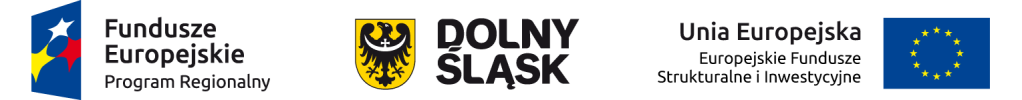 Standardy realizacji poszczególnych form wsparcia – nowe miejsca przedszkolne
Wsparcie w zakresie tworzenia nowych miejsc przedszkolnych powinno skutkować zwiększeniem liczby miejsc przedszkolnych podlegających pod konkretny organ prowadzący na terenie danej gminy/miasta w stosunku do danych z roku poprzedzającego rok rozpoczęcia realizacji projektu.

 Liczba utworzonych nowych miejsc wychowania przedszkolnego odpowiada faktycznemu i prognozowanemu w perspektywie 3-letniej zapotrzebowaniu na usługi edukacji przedszkolnej w gminie/na terenie miasta, w których są one tworzone.

Wnioskodawca, na etapie przygotowywania wniosku o dofinansowanie, jest zobowiązany do opracowania Diagnozy zapotrzebowania na nowe miejsca przedszkolne.
14
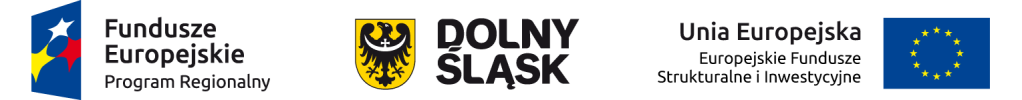 Standardy realizacji poszczególnych form wsparcia – nowe miejsca przedszkolne cd.
Diagnoza zapotrzebowania na nowe miejsca przedszkolne powinna:

dotyczyć terenu gminy/miasta oraz, jeśli dotyczy, ośrodków wychowania przedszkolnego (OWP) podlegającego/podlegających pod dany organ prowadzący; 

wykazać, że liczba utworzonych w ramach udzielonego wsparcia nowych miejsc wychowania przedszkolnego odpowiada faktycznemu i prognozowanemu w perspektywie 3-letniej zapotrzebowaniu na usługi edukacji przedszkolnej w gminie/na terenie miasta;

zostać opracowana w porozumieniu z samorządem gminnym, na terenie którego będzie realizowany projekt oraz uwzględnić plany samorządu gminnego w zakresie tworzenia nowych miejsc przedszkolnych np. na podstawie ustalonej przez samorząd gminny sieci przedszkolnej;

wpisywać się w dokument pomocniczy jakim jest „Analiza na potrzeby kryteriów konkursowych w ramach RPO WD 2014-2020 – Oś 10 Edukacja (aktualizacja)”, opracowanego przez Instytut Rozwoju Regionalnego, stanowiącego załącznik nr 5 do Regulaminu konkursu.

zatwierdzona przez organ prowadzący przed złożeniem wniosku o dofinansowanie;

być dostępna m.in. podczas kontroli projektu przez IZ RPO WD (nie jest załączana do wniosku o dofinansowanie);
15
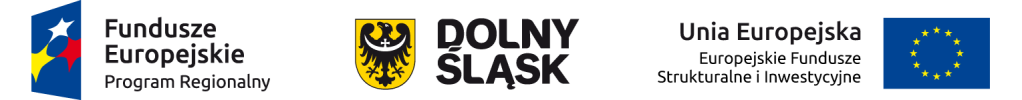 Standardy realizacji poszczególnych form wsparcia – nowe miejsca przedszkolne cd.
Najważniejsze wnioski z Diagnozy oraz oświadczenie, że Diagnoza potwierdza, że liczba nowo tworzonych w ramach projektu miejsc wychowania przedszkolnego odpowiada faktycznemu i prognozowanemu w perspektywie 3-letniej zapotrzebowaniu na tego typu usługi na obszarze realizacji projektu i uwzględnia plany samorządu gminnego w zakresie tworzenia nowych miejsc przedszkolnych oraz, że została zatwierdzona przez organ prowadzący powinny być zawarte w części 3.1.1 Uzasadnienie potrzeby realizacji projektu we wniosku o dofinansowanie. 

Ww. informacje i oświadczenia są oceniane na etapie oceny formalno-merytorycznej w zakresie kryteriów dostępu.
16
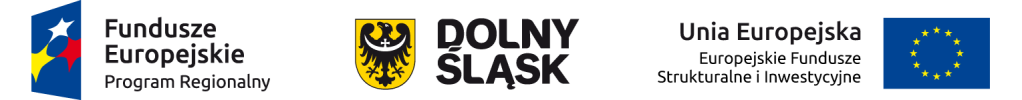 Standardy realizacji poszczególnych form wsparcia – nowe miejsca przedszkolne cd.
Nowe miejsca wychowania przedszkolnego są tworzone:
w istniejącej bazie oświatowej, w tym np.: w budynkach po zlikwidowanych placówkach oświatowych, pomieszczeniach domów kultury, żłobkach, itd., albo
w budynkach innych niż wymienione w punkcie a), w tym np.: zlokalizowanych przy urzędach gminy, w pomieszczeniach remiz strażackich, w pomieszczeniach ośrodków zdrowia, albo
w funkcjonujących OWP, albo
w nowej bazie lokalowej.

Wydatki na inwestycje infrastrukturalne w nowej bazie lokalowej mogą być ponoszone, gdy spełnione są łącznie następujące warunki: 
organ prowadzący nie dysponuje infrastrukturą, która byłaby możliwa do wykorzystania na potrzeby edukacji przedszkolnej bądź jej wykorzystanie jest nieracjonalne;
potrzeba wydatkowania środków została potwierdzona analizą potrzeb i trendów demograficznych w ujęciu terytorialnym (w perspektywie kolejnych 3 lat);
infrastruktura została zaprojektowana zgodnie z koncepcją uniwersalnego projektowania.

Wnioskodawca jest zobowiązany do zachowania trwałości utworzonych w ramach projektu miejsc wychowania przedszkolnego, przez okres co najmniej 2 lat od daty zakończenia realizacji projektu, określonej w umowie o dofinansowanie projektu. Trwałość jest rozumiana jako instytucjonalna gotowość OWP do świadczenia usług przedszkolnych w ramach utworzonych w projekcie miejsc wychowania przedszkolnego, finansowana ze środków innych niż europejskie. Liczba zadeklarowanych w arkuszu organizacyjnym placówki miejsc wychowania przedszkolnego uwzględnia dokładną liczbę miejsc utworzonych w projekcie.
17
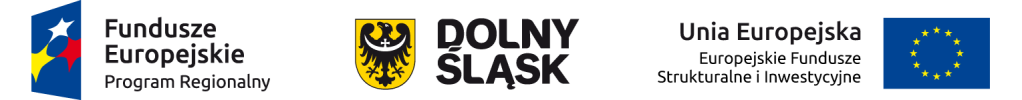 Standardy realizacji poszczególnych form wsparcia – nowe miejsca przedszkolne cd.
Możliwe kategorie wydatków związane z tworzeniem nowych miejsc przedszkolnych: 
dostosowanie lub adaptacja pomieszczeń, w tym m. in. do wymogów budowlanych, sanitarno-higienicznych, zgodnie z koncepcją uniwersalnego projektowania; 
dostosowanie istniejącej bazy lokalowej przedszkoli do nowo tworzonych miejsc wychowania przedszkolnego; 
zakup i montaż wyposażenia, w tym mebli, wyposażenia wypoczynkowego, sprzętu TIK, oprogramowania; zakup pomocy dydaktycznych, specjalistycznego sprzętu lub narzędzi dostosowanych do rozpoznawania potrzeb rozwojowych i edukacyjnych oraz możliwości psychofizycznych dzieci, wspomagania rozwoju i prowadzenia terapii dzieci ze specjalnymi potrzebami edukacyjnymi, ze szczególnym uwzględnieniem tych pomocy dydaktycznych, sprzętu i narzędzi, które są zgodne z koncepcją uniwersalnego projektowania; 
budowa, wyposażenie i montaż placu zabaw wraz z bezpieczną nawierzchnią i ogrodzeniem;
modyfikacja przestrzeni wspierająca rozwój psychoruchowy i poznawczy dzieci; 
zapewnienie przez okres nie dłuższy niż 12 miesięcy działalności bieżącej nowo utworzonego miejsca wychowania przedszkolnego, w tym: koszty wynagrodzenia nauczycieli i personelu zatrudnionego w OWP, koszty żywienia dzieci; 
inne wydatki, o ile są niezbędne do uczestnictwa konkretnego dziecka w wychowaniu przedszkolnym oraz prawidłowego funkcjonowania OWP;
18
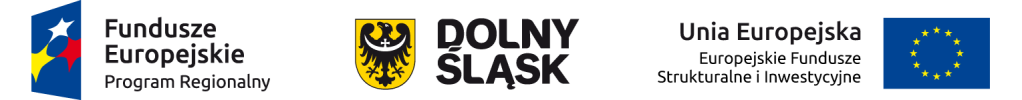 Standardy realizacji poszczególnych form wsparcia – dodatkowe zajęcia edukacyjne i specjalistyczne
Wykaz dodatkowych zajęć obejmuje:
zajęcia specjalistyczne takie jak: korekcyjno-kompensacyjne, logopedyczne, socjoterapeutyczne oraz inne zajęcia o charakterze terapeutycznym;
zajęcia w ramach wczesnego wspomagania rozwoju w rozumieniu ustawy o systemie oświaty;
zajęcia stymulujące rozwój psychoruchowy np. gimnastyka korekcyjna;
zajęcia rozwijające kompetencje społeczno-emocjonalne;
zajęcia rozwijające u dzieci w wieku przedszkolnym kompetencje kluczowe niezbędne na rynku pracy tj: 
porozumiewanie się w językach obcych, 
kompetencje matematyczne,
podstawowe kompetencje naukowo-techniczne, 
kompetencje informatyczne, 
umiejętność uczenia się, 
kompetencje społeczne, inicjatywność i przedsiębiorczość,
właściwe postawy/umiejętności (kreatywności, innowacyjności, pracy zespołowej oraz pobudzające ciekawość świata).
19
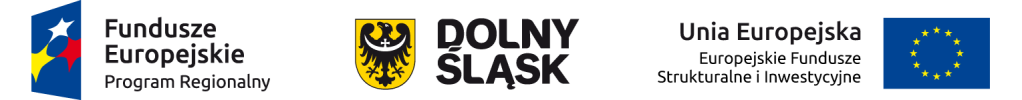 Standardy realizacji poszczególnych form wsparcia – zajęcia rozwijające kompetencje kluczowe
Zajęcia rozwijające kompetencje kluczowe niezbędne na rynku pracy oraz właściwe postawy/umiejętności (kreatywności, innowacyjności, pracy zespołowej oraz pobudzające ciekawość świata) mogą być realizowane w szczególności poprzez:

realizację projektów edukacyjnych w OWP;

realizację dodatkowych zajęć dydaktyczno-wychowawczych służących wyrównywaniu dysproporcji edukacyjnych w trakcie procesu kształcenia dla dzieci w wieku przedszkolnym mających trudności w spełnianiu wymagań edukacyjnych, wynikających z podstawy programowej kształcenia przedszkolnego dla danego etapu edukacyjnego;

realizację różnych form rozwijających uzdolnienia w wieku przedszkolnym;

organizację kółek zainteresowań, warsztatów, laboratoriów dla dzieci w wieku przedszkolnym;

wykorzystanie narzędzi, metod lub form pracy wypracowanych w ramach projektów, w tym pozytywnie zwalidowanych produktów projektów innowacyjnych, zrealizowanych w latach 2007-2013 w ramach POKL;

realizację zajęć organizowanych poza OWP.
20
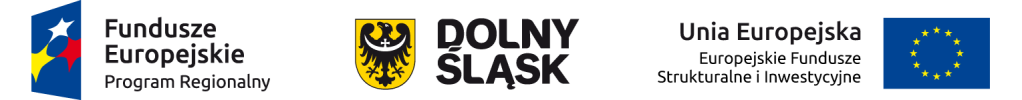 Standardy realizacji poszczególnych form wsparcia – dodatkowe zajęcia edukacyjne i specjalistyczne
Diagnoza w zakresie zapotrzebowania na dodatkowe zajęcia powinna:

diagnozować deficyty w edukacji przedszkolnej w konkretnej gminie/mieście, z uwzględnieniem możliwości ich kontynuacji, np. przez nauczycieli OWP po zakończeniu realizacji projektu;
diagnozować zapotrzebowanie danego OWP; 

być przygotowana i przeprowadzona przez OWP, szkołę, placówkę systemu oświaty lub inny podmiot prowadzący działalność o charakterze edukacyjnym lub badawczym. Podmiot przeprowadzający diagnozę ma możliwość skorzystania ze wsparcia instytucji systemu wspomagania pracy OWP lub szkół, tj. placówki doskonalenia nauczycieli, poradni psychologiczno-pedagogicznej, biblioteki pedagogicznej;

być zatwierdzona przez organ prowadzący przed złożeniem wniosku o dofinansowanie;

być dostępna m.in. podczas kontroli projektu przez IZ RPO WD (nie jest załączana do wniosku o dofinansowanie);

Najważniejsze wnioski z Diagnozy oraz oświadczenie, że Diagnoza została zatwierdzona przez organ prowadzący powinny być zawarte w części 3.1.1 Uzasadnienie potrzeby realizacji projektu we wniosku o dofinansowanie.
21
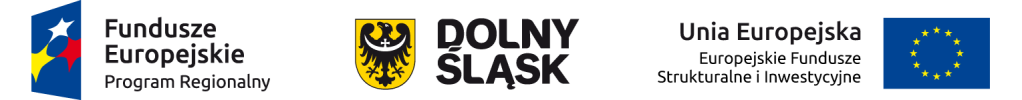 Standardy realizacji poszczególnych form wsparcia – dodatkowe zajęcia edukacyjne i specjalistyczne cd.
Do kogo mogą być adresowane dodatkowe zajęcia edukacyjne i specjalistyczne?

mogą być adresowane do wszystkich dzieci danego OWP, niezależnie od liczby nowo utworzonych miejsc przedszkolnych, pod warunkiem, że w analogicznym zakresie obszarowym co do treści i odbiorców, nie były finansowane od co najmniej 12 miesięcy poprzedzających złożenie wniosku o dofinansowanie projektu (średniomiesięcznie). 

jeśli w okresie od co najmniej 12 miesięcy poprzedzających złożenie wniosku o dofinansowanie, dzieci uczestniczyły w zajęciach dodatkowych np. w zakresie gimnastyki korekcyjnej, to w ramach realizowanego projektu EFS istnieje możliwość sfinansowania zajęć z tego zakresu tylko dla dzieci przystępujących do projektu - czyli de facto dla dzieci, dla których są tworzone nowe miejsca wychowania przedszkolnego.
22
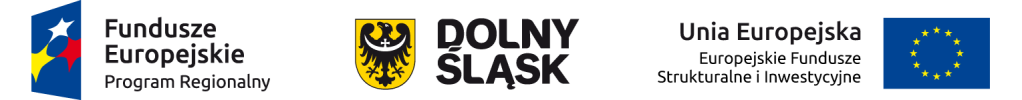 Standardy realizacji poszczególnych form wsparcia – dodatkowe zajęcia edukacyjne i specjalistyczne cd.
Kiedy mogą być realizowane dodatkowe zajęcia edukacyjne i specjalistyczne?

w publicznych OWP są realizowane poza czasem bezpłatnego nauczania, wychowania i opieki, określonym w art. 6 ust. 1 pkt 2, art. 6 ust. 2 i art. 14 ust. 5 ustawy o systemie oświaty, z zastrzeżeniem, że:

zajęcia specjalistyczne oraz zajęcia w ramach wczesnego wspomagania rozwoju w rozumieniu ustawy o systemie oświaty mogą być realizowane także w czasie bezpłatnego nauczania, wychowania i opieki 

zajęcia stymulujące rozwój psychoruchowy oraz zajęcia rozwijające kompetencje społeczno-emocjonalne mogą być realizowane także w czasie bezpłatnego nauczania, wychowania i opieki, o ile wynikają z potrzeb wymagających rozszerzenia zakresu zajęć specjalistycznych oraz zajęć w ramach wczesnego wspomagania rozwoju.
23
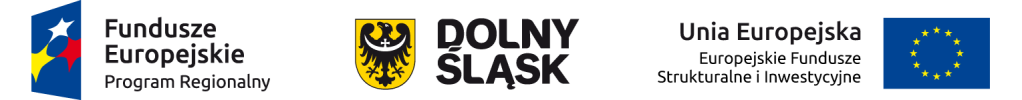 Standardy realizacji poszczególnych form wsparcia – dodatkowe zajęcia edukacyjne i specjalistyczne cd.
Finansowanie dodatkowych zajęć edukacyjnych i specjalistycznych:

Finansowanie realizacji dodatkowych zajęć w OWP, w których zostały utworzone nowe miejsca wychowania przedszkolnego lub dostosowane do potrzeb dzieci z niepełnosprawnościami, odbywa się przez okres nie dłuższy niż 12 miesięcy. 

Warunek nie dotyczy dodatkowej oferty edukacyjnej dla dzieci z niepełnosprawnościami tj. finansowanie dodatkowych zajęć dla dzieci z niepełnosprawnościami w OWP, w którym nie zostały utworzone nowe miejsca przedszkolne, może trwać cały okres realizacji projektu.

Kwota wydatków na realizację zajęć dodatkowych stanowi nie więcej niż 30% kosztów bezpośrednich projektu. 

Limit nie ma zastosowania w przypadku dodatkowej oferty edukacyjnej dla dzieci z niepełnosprawnościami.
24
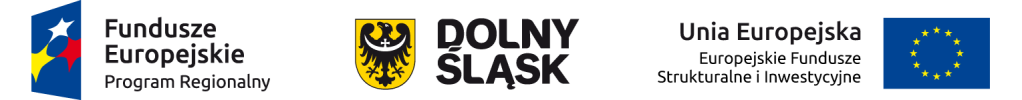 Racjonalne usprawnienia
W celu upowszechnienia wychowania przedszkolnego wśród dzieci z niepełnosprawnościami możliwe jest finansowanie racjonalnych usprawnień, w tym np.:

zatrudnienie asystenta dziecka, 

dostosowanie posiłków z uwzględnieniem specyficznych potrzeb żywieniowych wynikających z niepełnosprawności dziecka, 

zakup pomocy dydaktycznych adekwatnych do specjalnych potrzeb edukacyjnych wynikających z niepełnosprawności, w oparciu o indywidualnie przeprowadzoną diagnozę.
25
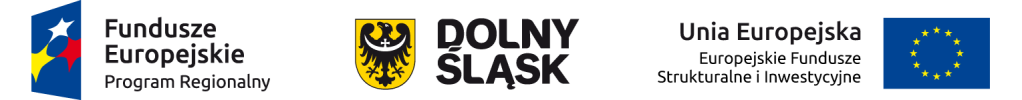 Standardy realizacji poszczególnych form wsparcia – doskonalenie umiejętności, kompetencji lub kwalifikacji nauczycieli
Wsparcie może być realizowane zwłaszcza przez:

doradztwo, kursy, szkolenia doskonalące, w tym z wykorzystaniem pracy trenerów przeszkolonych w ramach PO WER oraz studia podyplomowe spełniające wymogi określane w rozporządzeniu Ministra Nauki i Szkolnictwa Wyższego z dnia 17 stycznia 2012 r. w sprawie standardów kształcenia przygotowującego do wykonywania zawodu nauczyciela oraz inne formy podwyższenia kwalifikacji pod kątem rozwijania u dzieci w wieku przedszkolnym kompetencji kluczowych oraz właściwej postawy (m.in. kreatywności, innowacyjności, pracy zespołowej, ciekawości świata), jak też właściwego wykorzystania narzędzi wspierających pomoc psychologiczno-pedagogiczną;

wspieranie istniejących, budowanie nowych i moderowanie sieci współpracy i samokształcenia nauczycieli;

współpracę ze specjalistycznymi ośrodkami, np. specjalnymi ośrodkami szkolno-wychowawczymi, poradniami psychologiczno-pedagogicznymi, ośrodkami wychowania przedszkolnego i szkołami kształcącymi dzieci i młodzież z niepełnosprawnościami (m.in. praktyki, staże);

staże i praktyki nauczycieli realizowane we współpracy z podmiotami z otoczenia szkoły lub placówki systemu oświaty albo instytucjami wspomagającymi przedszkola.
26
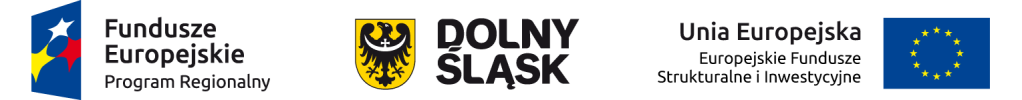 Standardy realizacji poszczególnych form wsparcia – doskonalenie umiejętności, kompetencji lub kwalifikacji nauczycieli cd.
Diagnoza przygotowania nauczycieli do pracy z dziećmi w wieku przedszkolnym powinna:

diagnozować zapotrzebowanie danego OWP na określone umiejetności, kompetencje lub kwalifikacje;

być przygotowana i przeprowadzona przez OWP, szkołę, placówkę systemu oświaty lub inny podmiot prowadzący działalność o charakterze edukacyjnym lub badawczym. Podmiot przeprowadzający Diagnozę powinien skorzystać ze wsparcia instytucji wspomagających OWP, tj. z uwzględnieniem narzędzi i metodologii opracowanych przez MEN i jednostki podległe lub nadzorowane;

być zatwierdzona przez organ prowadzący przed złożeniem wniosku o dofinansowanie;

być dostępna m.in. podczas kontroli projektu przez IZ RPO WD (nie jest załączana do wniosku o dofinansowanie);

Najważniejsze wnioski z Diagnozy oraz oświadczenie, że Diagnoza została zatwierdzona przez organ prowadzący powinny być zawarte w części 3.1.1 Uzasadnienie potrzeby realizacji projektu we wniosku o dofinansowanie.
27
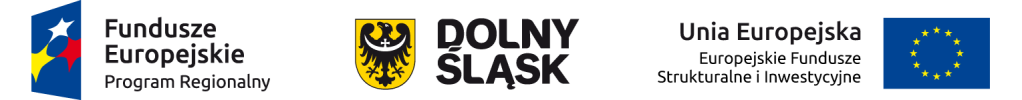 Standardy realizacji poszczególnych form wsparcia – doskonalenie umiejętności, kompetencji lub kwalifikacji nauczycieli cd.
Finansowanie:

Wsparcie na rzecz doskonalenia umiejętności, kompetencji lub kwalifikacji nauczycieli trwa nie dłużej niż finansowanie działalności bieżącej nowo utworzonych miejsc wychowania przedszkolnego. 

Warunek nie dotyczy projektów, w których nie zaplanowano tworzenia nowych miejsc przedszkolnych.
28
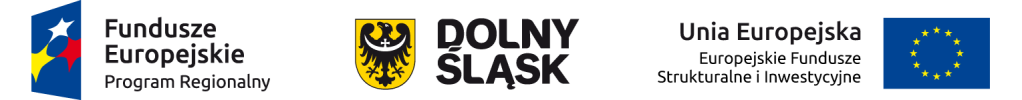 Wnioskodawcy w Działaniu 10.1
W ramach konkursu o dofinansowanie realizacji projektu mogą ubiegać się podmioty wyszczególnione w SzOOP WD tj.:

jednostki samorządu terytorialnego, ich związki i stowarzyszenia; 
jednostki organizacyjne jst; 
organizacje pozarządowe; 
organy prowadzące publiczne i niepubliczne przedszkola i inne formy wychowania przedszkolnego; 
przedsiębiorcy.
29
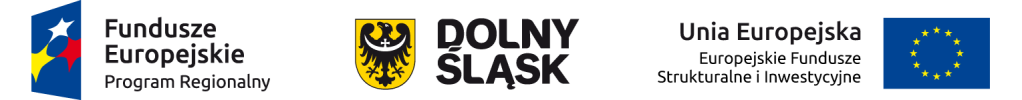 Uczestnicy projektu w Działaniu 10.1
dzieci w wieku przedszkolnym, określonym w ustawie o systemie oświaty;
rodzice/opiekunowie prawni dzieci w wieku przedszkolnym, określonym w ustawie o systemie oświaty;
nowo utworzone i istniejące przedszkola i inne formy wychowania przedszkolnego;
nauczyciele i pracownicy pedagogiczni przedszkoli; 
kadra przedszkoli, oddziałów przedszkolnych i innych form wychowania przedszkolnego;

UWAGA! Projekt niespełniający tego wymogu, tzn. przewidujący wsparcie grupy docelowej niewpisującej się we wskazane powyżej, zostanie odrzucony na etapie oceny formalno-merytorycznej.
30
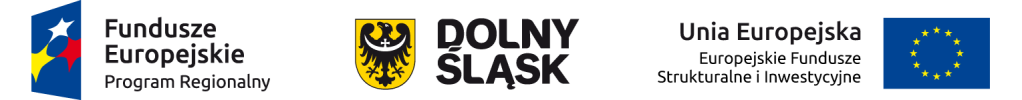 Wskaźniki w ramach Działania 10.1
31
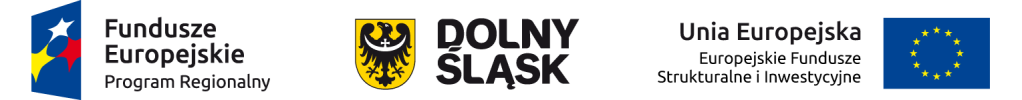 Wskaźniki w ramach Działania 10.1
32
[Speaker Notes: Fakt nabycia kompetencji będzie weryfikowany w ramach następujących etapów:
a) ETAP I – Zakres – zdefiniowanie w ramach wniosku o dofinansowanie lub w regulaminie konkursu grupy docelowej do objęcia wsparciem oraz wybranie obszaru interwencji EFS, który będzie poddany ocenie,
b) ETAP II – Wzorzec – zdefiniowanie we wniosku o dofinansowanie lub w regulaminie konkursu standardu wymagań, tj. efektów uczenia się, które osiągną uczestnicy w wyniku przeprowadzonych działań projektowych,
c) ETAP III – Ocena – przeprowadzenie weryfikacji na podstawie opracowanych kryteriów oceny po zakończeniu
wsparcia udzielanego danej osobie,
d) ETAP IV – Porównanie – porównanie uzyskanych wyników etapu III (ocena) z przyjętymi wymaganiami (określonymi na etapie II efektami uczenia się) po zakończeniu wsparcia udzielanego danej osobie.]
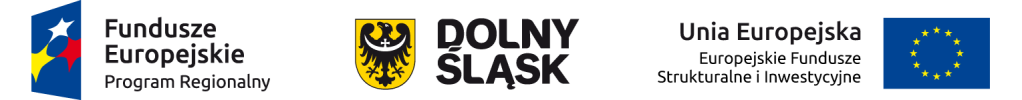 Wskaźniki w ramach Działania 10.1
33
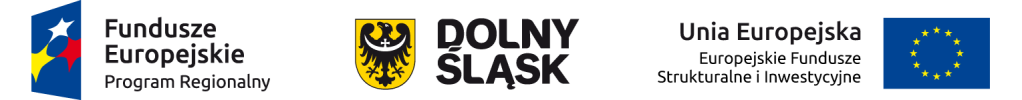 WSPÓLNE WSKAŹNIKI PRODUKTU Z LISTY WLWK
Liczba projektów, w których sfinansowano koszty racjonalnych usprawnień dla osób z niepełnosprawnościami
Do wskaźnika powinny zostać wliczone projekty 
ogólnodostępne, jak i dedykowane
Dopiero na etapie wdrażania uruchomiono dodatkowy strumień środków na mechanizm racjonalnych usprawnień (do 12 tys. zł/ os.)
Na etapie założeń projektu przewidziano działania usprawniające (projekty częściowo lub całościowo dedykowane OzN)
otwarte na udział OzN
niedyskryminujące ze względu na rodzaj niepełnosprawności
zorientowane wyłącznie lub przede wszystkim na OzN
skierowane do zamkniętej grupy uczestników
34
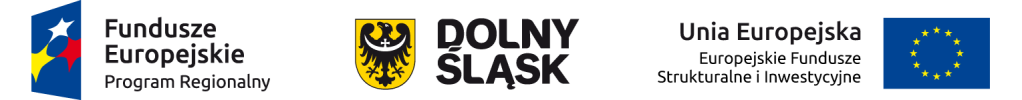 Kryteria formalne ogólne
35
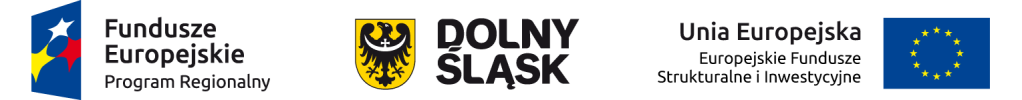 Kryteria formalne ogólne
36
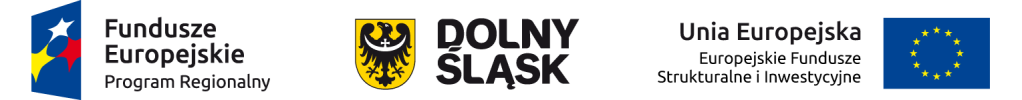 Kryteria formalne ogólne
37
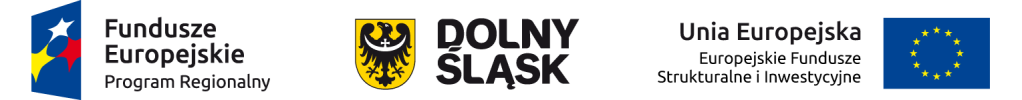 Kryteria formalne ogólne
38
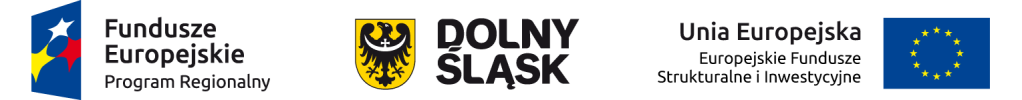 Kryteria formalne ogólne
39
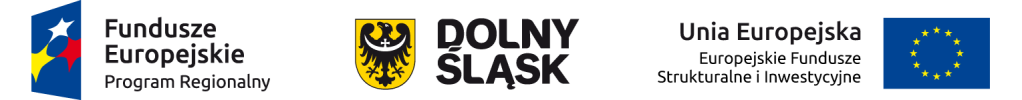 Kryteria formalne ogólne
40
[Speaker Notes: Przez wkład publiczny należy rozumieć wszystkie środki publiczne w projekcie, a więc sumę dofinansowania (środki EFS + dotacja celowa z budżetu państwa) wraz z wkładem własnym beneficjenta pochodzącym, ze środków publicznych np. jednostki samorządu terytorialnego.

Do przeliczenia ww. kwoty na PLN należy stosować miesięczny obrachunkowy kurs wymiany stosowany przez KE aktualny na dzień ogłoszenia konkursu]
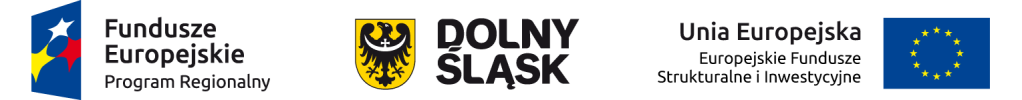 Kryteria dostępu
Kryterium liczby wniosków

Czy Wnioskodawca złożył w ramach konkursu (jako lider lub partner)  maksymalnie dwa wnioski o dofinansowanie projektu?

Zadaniem kryterium jest umożliwienie realizowania projektów przez większą liczbę Wnioskodawców. Kryterium zostanie zweryfikowane na podstawie rejestru prowadzonego przez Instytucję Organizującą Konkurs. Decyduje kolejność rejestracji wpływu wniosku w Instytucji Organizującej Konkurs. W przypadku złożenia więcej niż  dwóch wniosków o dofinansowanie przez jednego Wnioskodawcę, niezależnie od tego czy jest on liderem czy partnerem w projekcie, Instytucja Organizująca Konkurs odrzuca wszystkie złożone w odpowiedzi na konkurs wnioski, w związku z niespełnieniem przez Wnioskodawcę kryterium. W przypadku wycofania wniosku o dofinansowanie Wnioskodawca ma prawo złożyć kolejny wniosek.
41
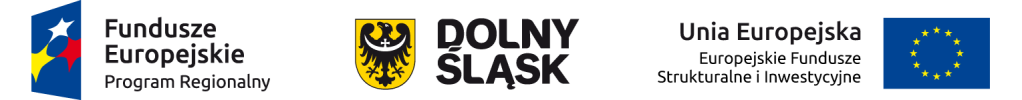 Kryteria dostępu
2. Kryterium biura projektu

Czy Wnioskodawca w okresie realizacji projektu będzie prowadził biuro projektu (lub będzie posiadał siedzibę, filię, delegaturę, oddział czy inną prawnie dozwoloną formę organizacyjną działalności podmiotu) na terenie województwa dolnośląskiego z możliwością udostępnienia pełnej dokumentacji wdrażanego projektu oraz zapewni uczestnikom projektu możliwość osobistego kontaktu z kadrą projektu? 


Realizacja projektu przez beneficjentów prowadzących działalność na terenie województwa dolnośląskiego lub posiadających biuro projektu na terenie województwa dolnośląskiego jest uzasadniona regionalnym/lokalnym charakterem wsparcia oraz pozytywnie wpłynie na efektywność realizacji projektu. Kryterium zostanie zweryfikowane na podstawie zapisów we wniosku o dofinansowanie projektu. Wnioskodawca jest zobowiązany wpisać do treści wniosku oświadczenie, że będzie prowadził biuro projektu na terenie województwa dolnośląskiego. Brak ww. oświadczenia skutkować będzie niespełnieniem kryterium.
42
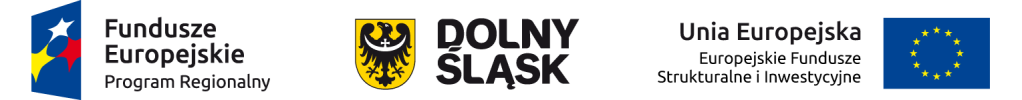 Kryteria dostępu
3. Kryterium diagnozy zapotrzebowania

Czy w treści wniosku zostało zawarte oświadczenie wskazujące, że przeprowadzona Diagnoza zapotrzebowania na nowe miejsca przedszkolne potwierdza, że liczba nowo tworzonych w ramach projektu miejsc wychowania przedszkolnego odpowiada faktycznemu i prognozowanemu w perspektywie 3-letniej zapotrzebowaniu na tego typu usługi na obszarze realizacji projektu i została ona zatwierdzona przez organ prowadzący oraz uwzględnia plany samorządu gminnego w zakresie tworzenia nowych miejsc przedszkolnych na obszarze realizacji projektu?

Wprowadzenie kryterium ma na celu wybór projektów, w ramach których będą tworzone miejsca wychowania przedszkolnego odpowiadające zdiagnozowanemu, faktycznemu i prognozowemu zapotrzebowaniu w tym zakresie w perspektywie 3-letniej (w okresie realizacji projektu i w okresie trwałości projektu) na obszarze podlegającym pod dany samorząd gminny. Kryterium nie dotyczy wniosków o dofinansowanie projektu, w ramach których nie są tworzone nowe miejsca przedszkolne. Kryterium weryfikowane jest na podstawie oświadczenia zawartego we wniosku o dofinansowanie w części  3.1.1 Uzasadnienie potrzeby realizacji projektu.
43
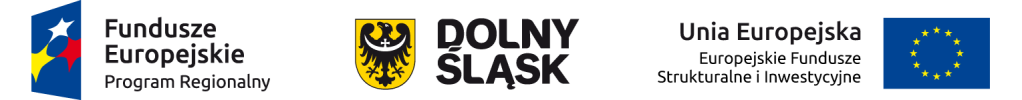 Kryteria horyzontalne
44
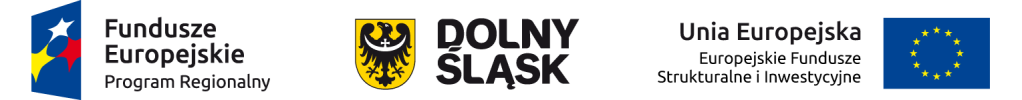 Kryteria horyzontalne
45
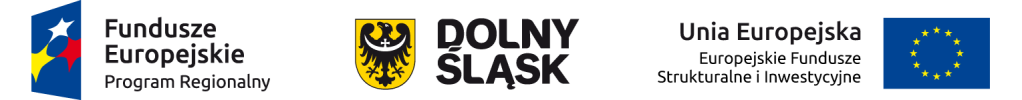 Zasada dostępności dla OzN
NEUTRALNOŚĆ PROJEKTU

Neutralność projektu zachodzi tylko w bardzo specyficznych sytuacjach - w praktyce trudno jest wskazać projekt współfinansowany z EFS, w którym zasada dostępności nie znajduje zastosowania
W przypadku jednak jej wystąpienia Wnioskodawca zobowiązany jest do:
dokładnego wyjaśnienia we wniosku o dofinansowanie neutralności projektu – powinno opierać się ono na rzetelnej analizie braku wpływu projektu i jego produktów na dostępność dla osób z niepełnosprawnościami (deklarowana neutralność zostanie zweryfikowana przez KOP),
zapewnienia dostępności produktów pośrednich projektu – np. strony internetowej, multimediów (zgodność z WCAG 2.0 poziom AA).
Wszystkie działania świadczone w ramach projektów, w których na etapie rekrutacji zidentyfikowano możliwość udziału osób z niepełnosprawnościami powinny być realizowane w budynkach dostosowanych architektonicznie*. Dotyczy to także spotkań otwartych, na które nie jest wymagana rejestracja (a zatem niemożliwa jest wcześniejsza identyfikacja specyficznych potrzeb).
Analiza projektu pod kątem jego faktycznego dopasowania do potrzeb osób z niepełnosprawnościami powinna być dokonana dla każdego etapu życia projektu: diagnoza potrzeb, określanie budżetu, etap informacji o projekcie, rekrutacji, wdrożenia działań, tworzenie produktów pośrednich i bezpośrednich. 

* W przypadku projektów ogólnodostępnych, w szczególności w przypadku braku możliwości świadczenia usługi spełniającej wymogi architektoniczne, w celu zapewnienia możliwości pełnego uczestnictwa osób z niepełnosprawnościami, należy zastosować mechanizm racjonalnych usprawnień

www.power.gov.pl/dostepnosc
46
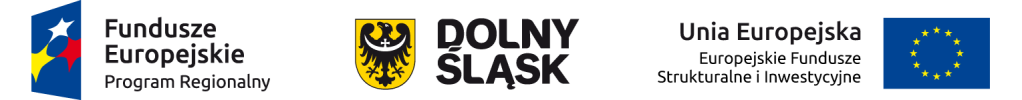 Kryteria merytoryczne– konkurs horyzontalny i OSI
47
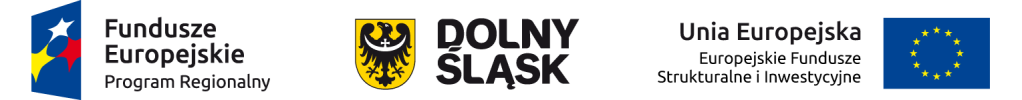 Kryteria merytoryczne– konkurs horyzontalny i OSI
48
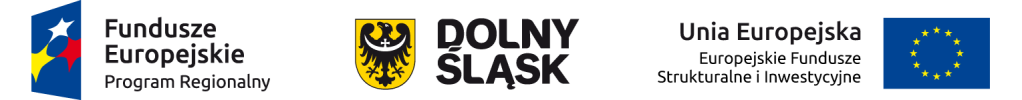 Kryteria merytoryczne– konkurs horyzontalny i OSI
49
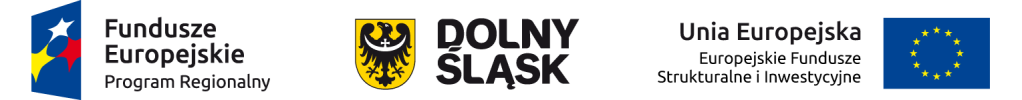 Kryteria merytoryczne– konkurs horyzontalny i OSI
50
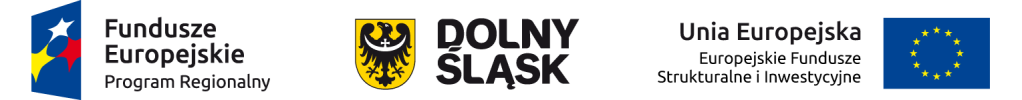 Kryteria merytoryczne– konkurs horyzontalny i OSI
51
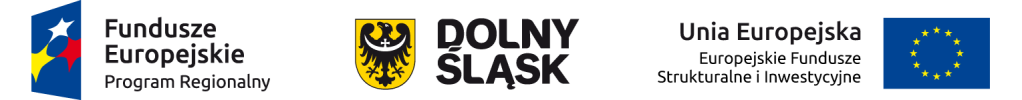 Kryteria merytoryczne– konkurs horyzontalny i OSI
52
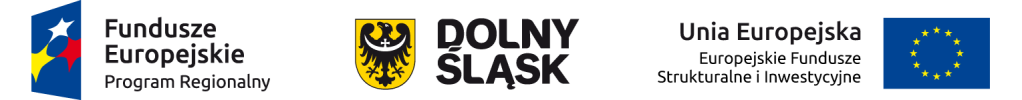 Kryteria merytoryczne– konkurs horyzontalny i OSI
53
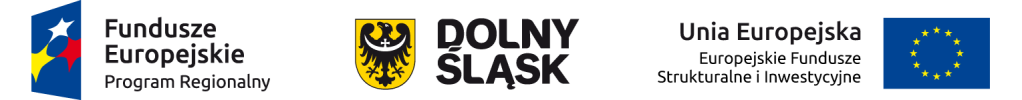 Kryteria merytoryczne– konkurs horyzontalny i OSI
54
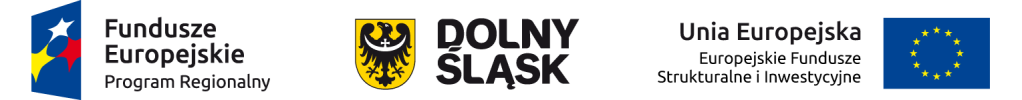 Kryteria premiujące – konkurs horyzontalny i OSI
55
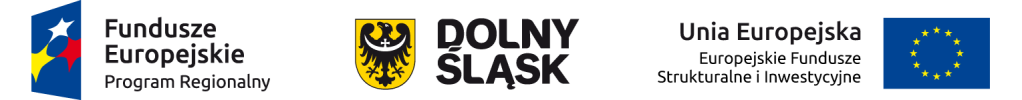 Kryteria premiujące – konkurs horyzontalny i OSI
56
[Speaker Notes: Kryterium nr 3 ma na celu przyczynienie się do upowszechniania wychowania przedszkolnego dostosowanego do potrzeb dzieci z niepełnosprawnościami, m.in. poprzez zwiększenie liczby miejsc wychowania przedszkolnego dostosowanego do potrzeb dzieci z niepełnosprawnościami, zatrudnienie asystenta dziecka z niepełnosprawnością, dostosowanie posiłków z uwzględnieniem specyficznych potrzeb żywieniowych wynikających z niepełnosprawności dziecka, zakup pomocy dydaktycznych adekwatnych do specjalnych potrzeb edukacyjnych wynikających z niepełnosprawności.

Kryterium nr 4 ma na celu preferowanie projektów ukierunkowanych na kształtowanie postaw niezbędnych do późniejszego funkcjonowania na rynku pracy.]
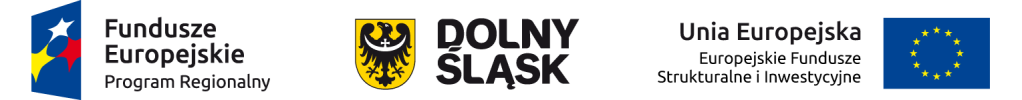 Kryteria premiujące – konkurs horyzontalny i OSI
57
[Speaker Notes: Kryterium nr 5 wprowadzono w celu zapewnienia komplementarności operacji finansowanych ze źródeł wspólnotowych. Premię punktową za spełnienie przedmiotowego kryterium mogą otrzymać te wnioski o dofinansowanie, których wnioskodawcy wykażą komplementarność działań podejmowanych w projekcie z działaniami podejmowanymi w innym projekcie współfinansowanymi ze środków wspólnotowych.  Wnioskodawca powinien wskazać konkretne działania w obu projektach, które są pod względem siebie komplementarne, tytuł projektu, który był współfinansowany z funduszy strukturalnych.]
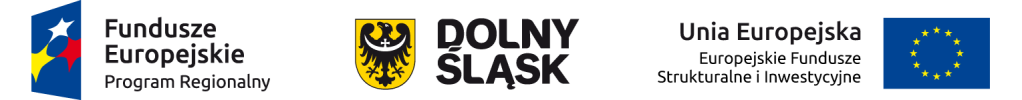 Kryteria premiujące – konkurs horyzontalny i OSI
58
[Speaker Notes: Kryterium nr 7 zostało opracowane na podstawie analizy danych statystycznych definiującej  obszary, gdzie jest mała ilość miejsc przedszkolnych na 1 tys. dzieci w wieku 3-6 lat. Zostały wyodrębnione gminy, w których w największym stopniu wsparcie powinno przyczynić się do zwiększenia upowszechnienia wychowania przedszkolnego.

Kryterium nr 8 ma za zadanie premiować Wnioskodawców posiadających doświadczenie w realizacji przedsięwzięć na obszarze województwa dolnośląskiego. Przedsięwzięciem jest działanie podjęte w jakimś celu, którego wynikiem są konkretne rezultaty. Przedsięwzięcie musi mieć formę pisemną (np. projektu, wniosku, umowy/ porozumienia o współpracy), która dokumentuje cel, działania, planowane i zrealizowane rezultaty. Wnioskodawca może się legitymować doświadczeniem w przypadku gdy był liderem lub partnerem w zrealizowanym już przedsięwzięciu, a zakres zrealizowanych przez niego działań był zbieżny z zakresem konkursu, którego dotyczy to kryterium.  Obszar interwencji projektowej zostanie określony w regulaminie konkursu. Kryterium zostanie zweryfikowane na podstawie  deklaracji złożonej przez Wnioskodawcę w treści wniosku o dofinansowanie projektu. Wnioskodawca zawrze krótki opis zrealizowanego przedsięwzięcia, w tym przedstawi co najmniej: tytuł projektu, źródło finansowania, informacje o jego obszarze merytorycznym, grupie docelowej oraz rezultatach projektu. Wnioskodawca we wniosku o dofinansowanie oświadczy, że zaplanowany cel w opisywanym przedsięwzięciu został zrealizowany.]
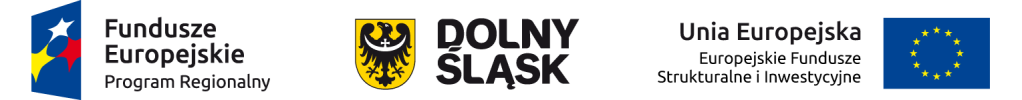 Orientacyjny termin rozstrzygnięcia konkursów
Konkurs horyzontalny i OSI:
kwiecień 2017 roku, w przypadku gdy ocenie formalno-merytorycznej podlegać będzie do 150 wniosków,
maj 2017 roku, w przypadku gdy ocenie formalno-merytorycznej podlegać będzie powyżej 150 wniosków.

Konkurs ZIT WrOF, Konkurs ZIT AJ, Konkurs ZIT AW:
maj 2017 roku, w przypadku gdy ocenie formalno-merytorycznej/ocenie zgodności ze Strategią ZIT podlegać będzie do 150 wniosków,
czerwiec 2017 roku, w przypadku gdy ocenie formalno-merytorycznej/ocenie zgodności ze Strategią ZIT podlegać będzie powyżej 150 wniosków.
59
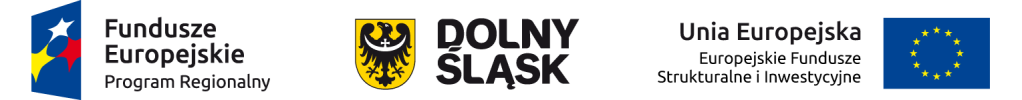 IOK udziela wyjaśnień w kwestiach dotyczących konkursów i odpowiedzi na zapytania indywidualne kierowane na adres poczty elektronicznej:
pife@dolnyslask.pl,

zit@um.wroc.pl (wyłącznie w zakresie oceny zgodności projektu ze Strategią ZIT WrOF),

zitaj@jeleniagora.pl (wyłącznie w zakresie oceny zgodności projektu ze Strategią ZIT AJ),

ipaw@ipaw.walbrzych.eu (wyłącznie w zakresie oceny zgodności projektu ze Strategią ZIT AW),

Odpowiedzi na najczęściej zadawane pytania będą zamieszczane na stronie: www.rpo.dolnyslask.pl
www.zitwrof.pl
www.zitaj.jeleniagora.pl
www.ipaw.walbrzych.eu
w ramach informacji dotyczących procedury wyboru projektów oraz niezbędnych do przedłożenia wniosku.
60
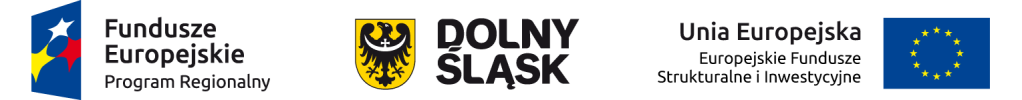 Urząd Marszałkowski Województwa Dolnośląskiego
Departament Funduszy Europejskich
Wydziała Zarządzania RPO


www.rpo.dolnyslask.pl      

Dziękuję za uwagę
61